Domaine
Mathématiques et Informatique
Licences 
04
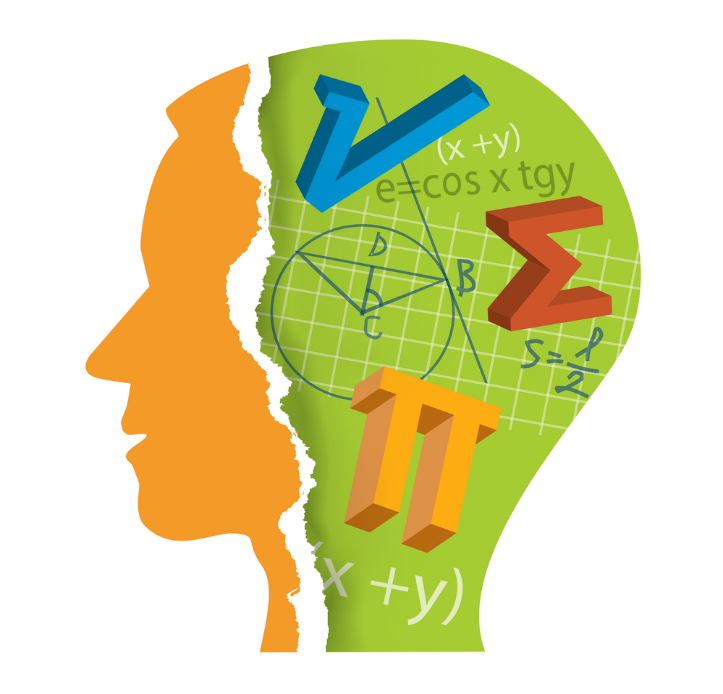 Masters  
11
Mathématiques
Informatique
SNV
Cliquez pour découvrir en détails les offres de formation de ce domaine
C02LAL01 Mathématiques
Licences académiques
Licence professionelle
Mathématiques
Statistiques et traitement informatique des données
Mathématiques appliquées
Masters académiques
Analyse Mathématique
Probabilités Statistiques et applications
Mathématiques appliquées
Modélisation mathématique et évaluation des performances  des réseaux
Modélisation mathématique et techniques de décision
Mathématiques financières
Sciences de données et aide à la décision
Modélisation, optimisation et aide à la décision
CO1LAL01 Informatique
Licence académique
Systèmes informatiques
Masters académiques
Réseaux et systèmes distribués
Intelligence artificielle
Masters professionnels
Administration et sécurité des réseaux
Génie logiciel